Research and Evaluation for Busy Students and PractitionersA Survival Guide | Third Edition
By Dr Helen Kara
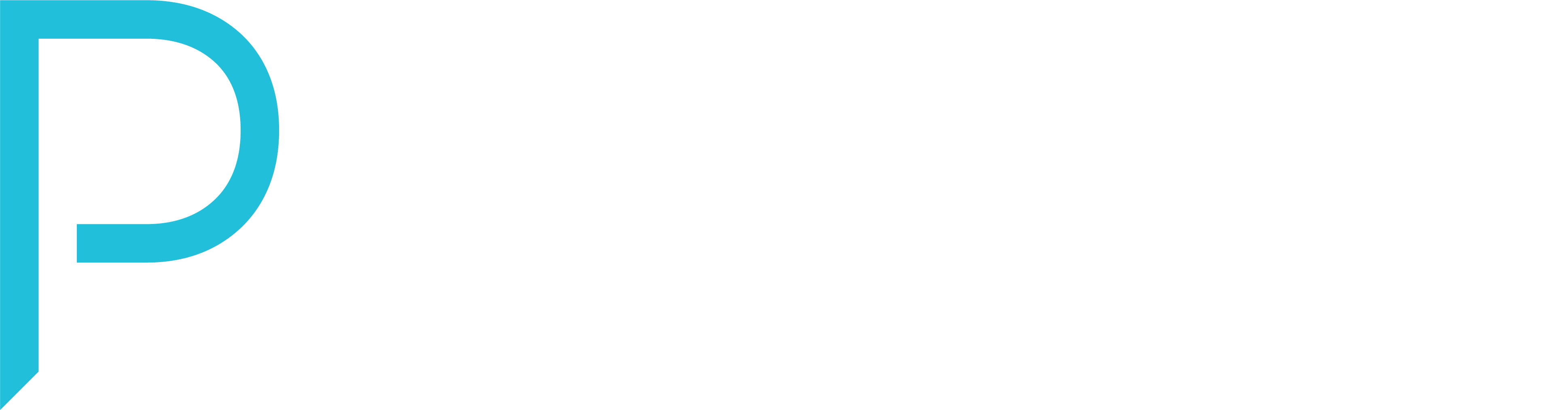 Chapter 14DisseminatingResearch and Evaluation
Chapter 14: Disseminating Research and Evaluation
Common methods
Workplace dissemination
Academic dissemination
Dissemination ethics
Introduction
Summarising
Barriers to dissemination
Presenting in person
Data visualisation
Introduction
Dissemination is about sharing your knowledge
Can be difficult and there may be barriers but…
Dissemination is essential if any good is to come from your work
Summarising
Many reports are long and very detailed – a summary helps to quickly get the message across and makes your work more accessible
Executive summaries (1–4 pages) and abstracts (250-500 words) help you to clarify your thinking and increase your potential audience
Other methods of dissemination include:
Meetings, seminars and conferences
Journal articles and book chapters
Newsletters, exhibitions, and websites
Poetry, song, video and storytelling
Barriers to dissemination
Dissemination subject to the usual cost and time constraints
Can include considerable work just as you think the project is finished
Copyright and IP can affect how, when and if you can disseminate work
Commissioners of research or evaluation may choose to suppress findings they find unpalatable
Researchers’ willingness and skills may be another barrier
Presenting in person
Can be nerve-racking but is necessary!
It’s just you talking about your work – relax!
Don’t read from a script or your slides
Use images in your slides
Prepare thoroughly – make a dummy script or short summary, create a story to tell
Invite audience questions
Prepare a handout and include your contact details
Presenting in person (cont)
Good practice to present findings to participants before finalising research
Helps participants to feel important and helps you to hone findings
See Table 14.1 for pros and cons of different presentation methods
Data visualisation
Data visualisation = displaying information in graphic form
Includes: 
Graphs and charts (best for quantitative data)
Diagrams and maps (best for qualitative data)
Lots of issues to consider including:
What are you trying to convey?
What will make the most impact?
What colours, fonts, formats are best?
Common methods
Tailor your dissemination method to your audience
Consider disseminating preliminary findings, current progress etc.
See Table 14.2 for pros and cons of different methods
Consider:
Who needs to know about your research?
Who do you want to know about your research?
Who else might be interested?
Workplace dissemination
Most common methods are: newsletter, email or website
Include your contact details to encourage engagement
Consider creative methods such as drama or art
Prepare to deal with dismissive attitudes 
If findings are expected it is still valuable to have evidence
Academic dissemination
Common methods: posters at conferences, academic journals and chapters in academic books
Keep posters text-light, include images, check poster size, include contact details, take a spare copy
Consider creative methods such as song, poetry, storytelling and multimedia 
Research the academic journal you want to publish in
Prepare yourself to handle reviewer feedback
Chapters are harder – you need an invite first
Dissemination ethics
For dissemination to be ethical it must be presented accurately, fully, and accessibly, to the right people
The ‘right people’ could be participants, funders, commissioners, tutors, supervisors, people who helped you along the way, people who work with your research participants
All knowledge gained should be shared, however unpleasant or unwelcome it may be
You may face barriers but do your best, it’s all you can do.
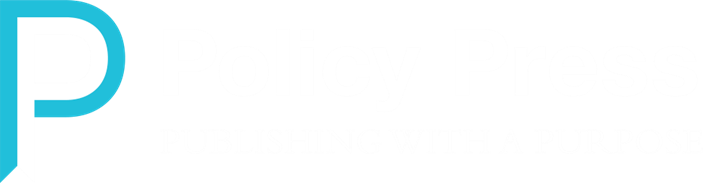